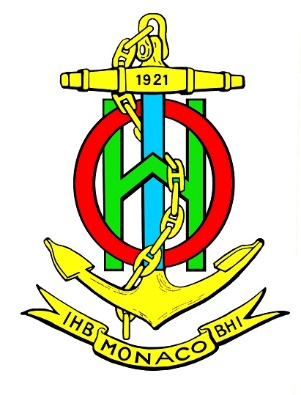 EIHC5 OutcomesMSDIWG8 MeetingVancouver, Canada, 30 January 2017
Keynote speaches
President Robert Ward
… the significance and increasing role of spatial data infrastructures for the future of hydrographic offices; and the need to consider innovative ways of obtaining bathymetric data.
Keynote speaches
President Robert Ward
We observe an inevitable and unstoppable move by our land-based mapping counterparts who are moving away from map production as the primary reason for their existence to the maintenance, management and operation of national spatial data infrastructures from which their maps (amongst other things) are then produced.
Keynote speaches
President Robert Ward
Of particular significance is that the traditional government mapping agencies are changing from just being the provider of a specialist authoritative product (the map or the chart), to being the provider of a database from which authoritative map products, and various other services, can be derived.
Keynote speaches
President Robert Ward
…there is no bathymetric data available for much of our seas, oceans and navigable waterways.  Yet, there are many potential users for bathymetric data out there who do not necessarily require the same accuracy or authority as that shown in our charts.
Keynote speaches
President Robert Ward
Which leads us to say that perhaps we, as a community, need to decide not only whether we will be involved in spatial data infrastructures, but whether we want to be leaders by being the national managers and custodians of the best reference bathymetric dataset that should be at the heart of a Marine Spatial Data Infrastructure - or will we just continue to be chart makers?
Keynote speaches
President Robert Ward
In that context, perhaps we need to be thinking more about collecting and managing “the best available data”, even data that may not be good enough to be used in a nautical chart, rather than “only the data needed to make a chart”.  And this is where satellite derived bathymetry and crowd sourcing may have an important for us role.
Keynote speaches
HSH Prince Albert II
Finally, in echo of the theme for the 2014  World Hydrography Day -  «Hydrography : much more than just nautical charts» - I note that priority is now moving from the compilation and provision of nautical charts for safe navigation to the building of geo-spatial data networks.
Keynote speaches
HSH Prince Albert II
These networks will not only be able to support navigation, but also maritime spatial data planning, the management of coastal zones and maritime boundaries, etc.
Keynote speaches
Dr. Mathias Jonas, EIHC President
So, perhaps now is the time for us to carefully consider our role in a digital geospatial data world and our role in Spatial Data Infrastructures, which are intended to ensure that geospatial data is the great enabler of the 21st century.
Keynote speaches
Dr. Mathias Jonas, EIHC President
However, it seems to me that other agencies and organizations than hydrographic offices are now claiming this empty data domain as theirs and are filling the geo-information gap on our behalf.  Are we happy with this situation?  What should be the future role of the IHO and its Member State HO’s in the maritime geodata world?
Keynote speaches
Dr. Mathias Jonas, EIHC President
Marine Spatial Data Infrastructures or MSDI offer us a chance to make hydrography more visible and, consequently, strengthen the position of our national hydrographic offices and eventually of our Organization - the IHO.
Proposals from Member States
PRO 4 - For a trusted crowd-sourcing policy and its cook book

PRO 6 - Development of an IHO satellite-derived bathymetry and charting programme for remote areas
Decisions
Decisions of the EIHC5
Decisions
Decision 8: HSSC Report
The Conference noted the HSSC Report and:
2.  acknowledged the increasing and very important contribution being made by industry in their role as Expert Contributors, especially in the development of S-100 and its related applications, and in the maintenance of many other IHO technical standards.
Decisions
Decision 8: PRO 4 – Rev1
The Conference tasked the IRCC to establish a Working Group to prepare a new IHO publication on policy for trusted crowd-sourced bathymetry, taking into account EIHC5 PRO4 and the comments during the Conference.
Decisions
Decision 9:  PRO 6
The Conference agreed not to initiate a coordinated action on satellite-derived bathymetry.
Decisions
Decision 10: IRCC Report
The Conference noted the IRCC report and:
2. Acknowledged that the two continuing priorities of the IRCC will continue to be Capacity Building and ENC coverage together with related WENDWG issues.
Decisions
Decision 11: IHO Capacity Building Strategy
The Conference adopted the revised IHO Capacity Building Strategy presented under CONF.EX5/REP.03/Rev1.
IHO Capacity Building Strategy
Phase 2
Creation of a surveying capability to conduct: 
• Coastal projects
• Offshore projects 
 …
• Provide basic geospatial data via MSDI
IHO Capacity Building Strategy
Phase 3
Produce paper charts, ENC and publications independently
  …
• Further development of MSDI
IHO Capacity Building Strategy
The Marine Spatial Data Infrastructure (MSDI) provides a framework for the provision of hydrographic information beyond the traditional field of surface navigation. The IHO/CBSC should contribute to raising the consciousness among the HO’s of the importance of hydrographic data in order to drive “The Blue Economy” and all it signifies, in terms of economic and socio-economic development.
Other points
President Robert Ward: 
Crowd-sourced bathymetry could be placed in the same global context as Marine Spatial Data Infrastructure (MSDI), an area soon to be transferred from the HSSC remit to that of IRCC.
Presentations on topical issues
Theme 1: The Place of Hydrographic Data in a Geospatial World
- Keynote Speech: What is the Significance of Geospatial Data in the 21 Century?  Jan PIERCE, Deputy Chief Executive Location Information, LINZ 
- Where do Marine Spatial Data Infrastructures (MSDI) fit in? John PEPPER, Secretary of the MSDIWG 
- Regional and national examples of SDIs, Jens Peter HARTMANN, Chair of the BSHC MSDI WG and Ralf LINDGREN, Member of the BSHC MSDI WG
- Supporting technologies, Rafael PONCE, Global Maritime Business Development Manager, ESRI
Presentations on topical issues
Theme 2: E-navigation – Its Impact on the IHO and Member States
- Keynote Speech: What is e-Navigation? What will it mean for the mariners, ship operators and Administrations?  John Erik HAGEN, Coordinator of the IMO e-Navigation CG
- The view from the ships, John MURRAY, Director Marine, International Chamber of Shipping
- The view from industry, Michael BERGMANN, President of CIRM
- Test bed experience and examples, Gary PROSSER, Secretary-General of IALA
Presentations on topical issues
Theme 3: Technology Update
- ECDIS – Lessons learned at sea, Mark BROSTER, Managing Director, ECDIS Ltd
- Satellite-derived bathymetry (SDB), Dr Thomas HEEGE, CEO, EOMAP GmbH & Co.KG)
- Crowd-sourced bathymetry (CSB), Robert WARD, President of the IHB Directing Committee (now IHO Secretary-General)
Presentations on topical issues
Theme 4: Capacity Building
Keynote Speech Where does the IHO Capacity Building Programme fit in? Thomas DEHLING, Chair of the CBSC
- Industry participation in capacity building, Paul COOPER, Vice President, CARIS USA, Don Ventura, Hydrographic Survey Manager, Fugro Pelagos 
- Assessing hydrographic priorities – the New Zealand risk assessment methodology applied to the South West Pacific, Adam GREENLAND, National Hydrographer, LINZ, NZ
- A view of capacity building from the recipients, Captain M. Nayeem Golam MUKTADIR, Director Hydrography, Bangladesh
Thank you!Alberto Costa Neves (IHO)